Применение сингапурской методики обучения в контексте развития функциональной грамотности школьников на всех уровнях обучения
МБОУ СОШ № 5 г.о. Дубна
Учителя английского языка:
Офицерова Ж.В., Цедилин С.И.
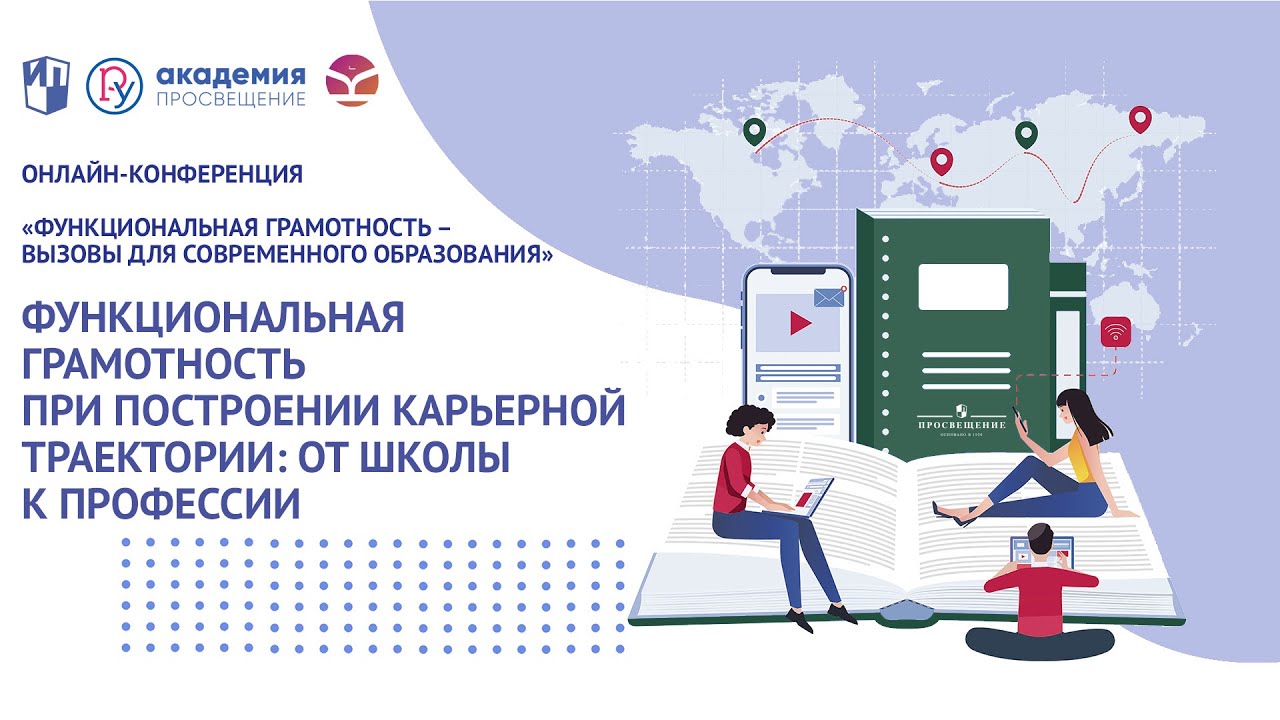 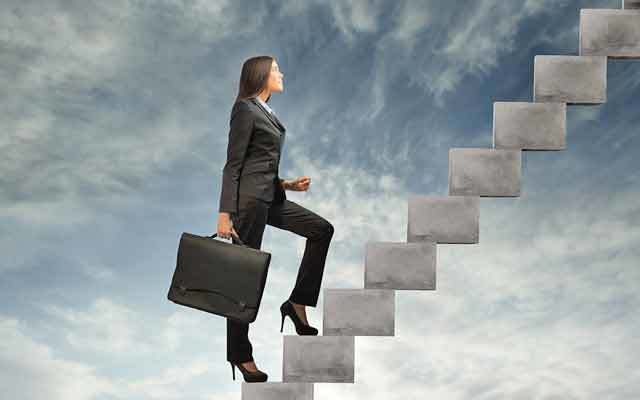 Что необходимо для того, чтобы быть успешным?
Признаки функциональной грамотности
готовность к повышению уровня образованности
способность к осознанному выбору профессии
готовность к адаптации в современном обществе
способность к коммуникативной деятельности
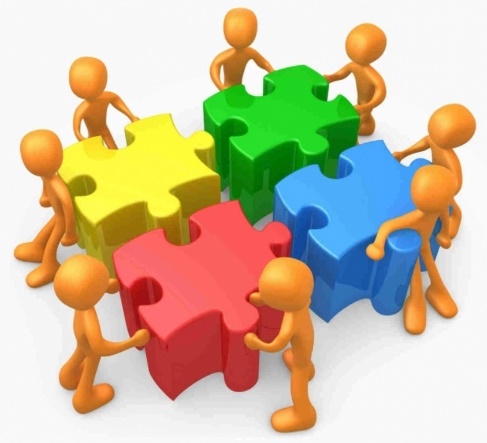 Эффективные приемы развития в учениках навыков и компетенций XXI века
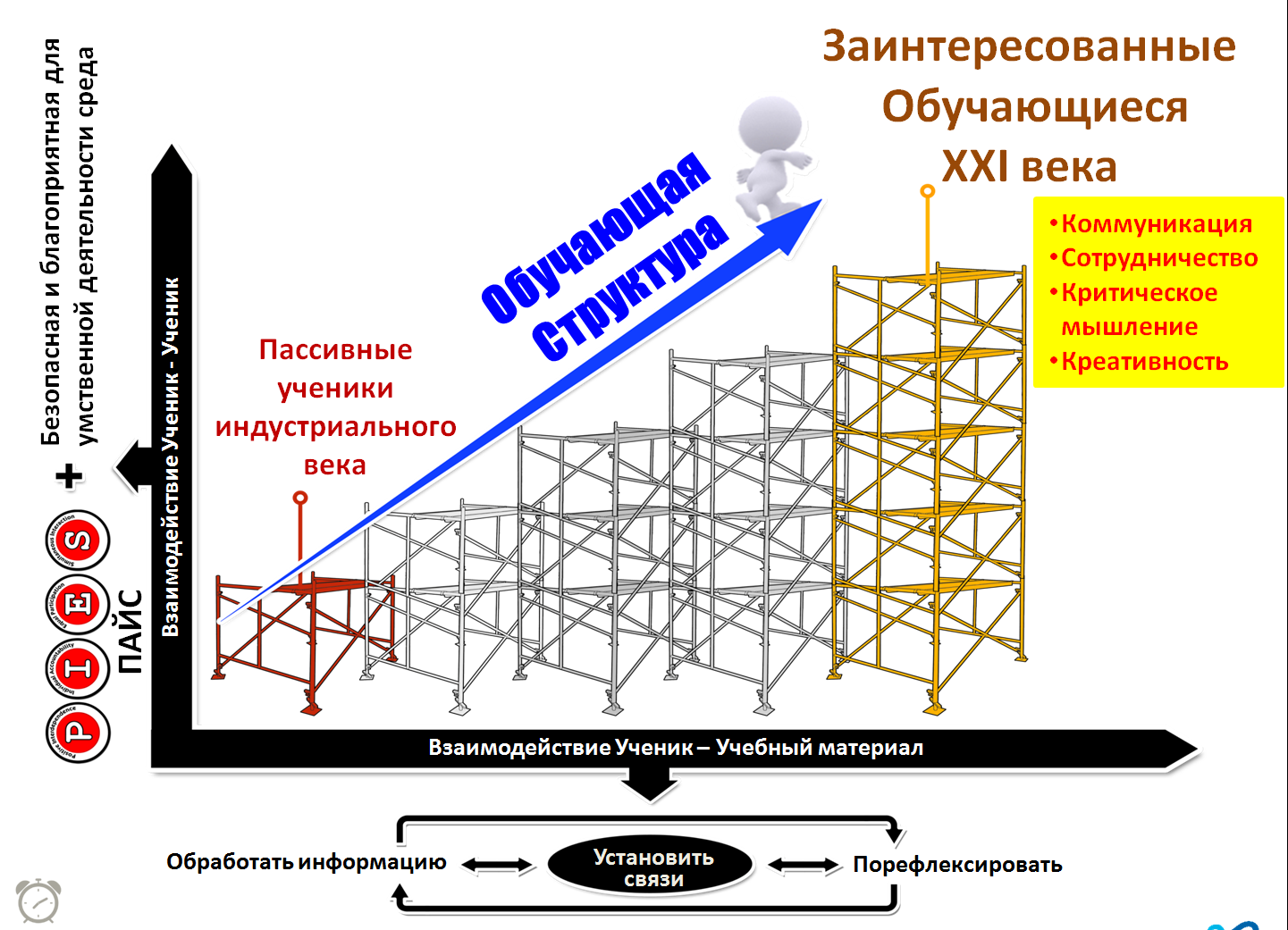 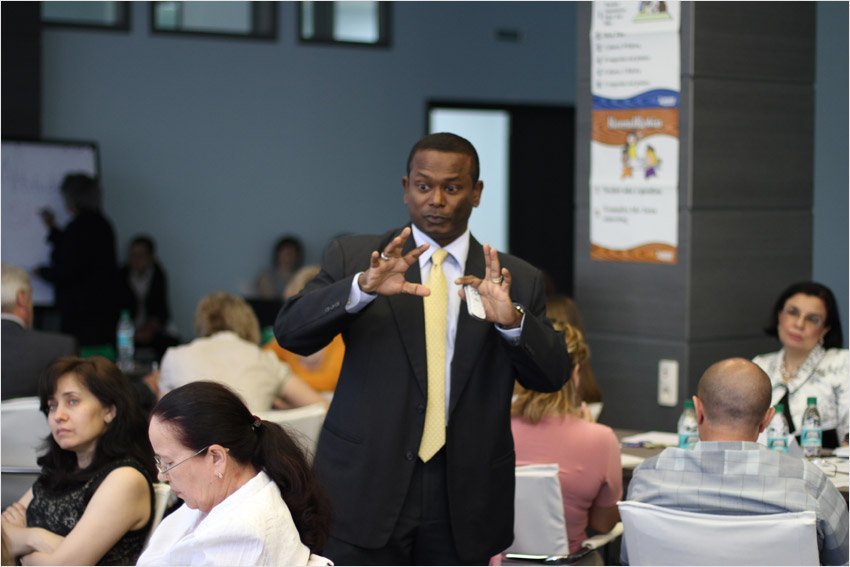 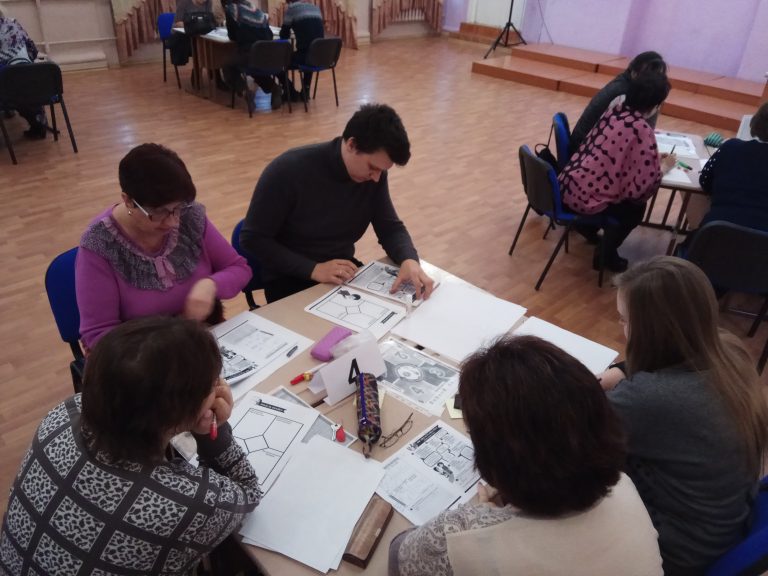 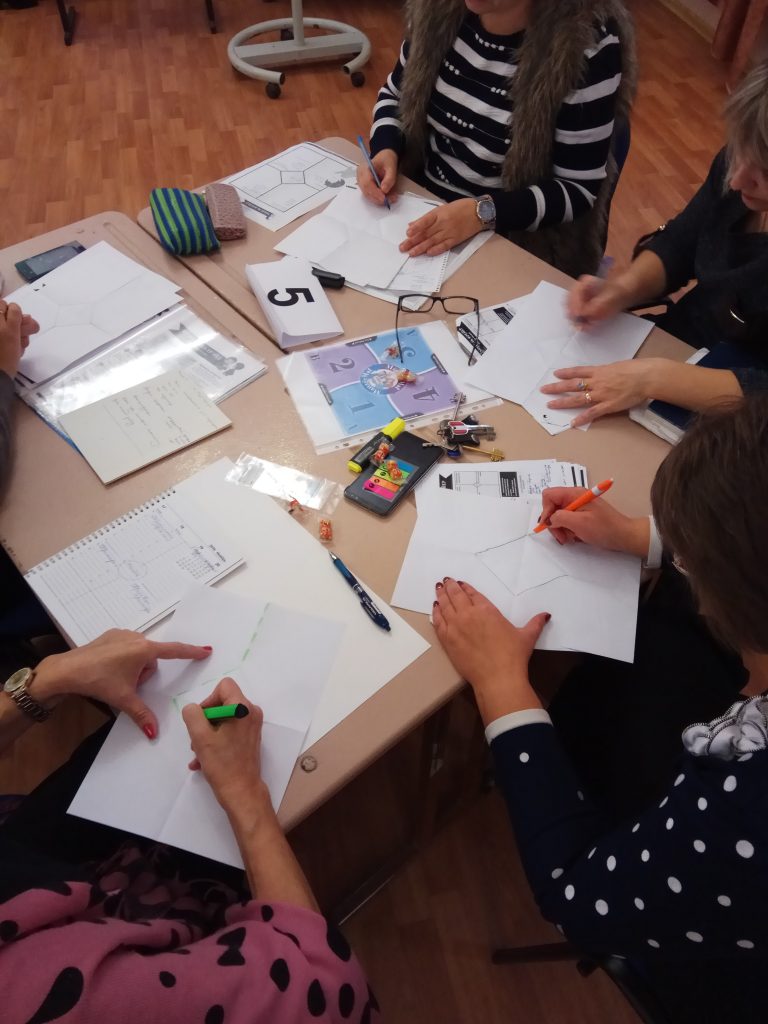 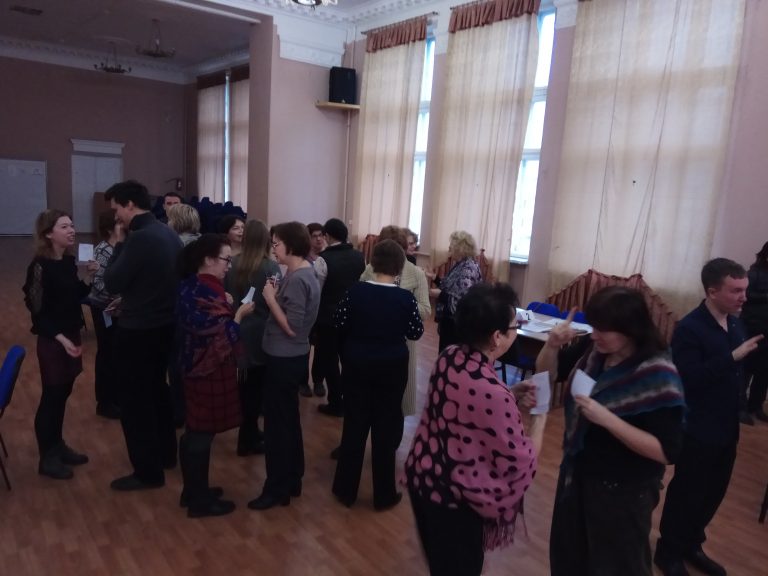 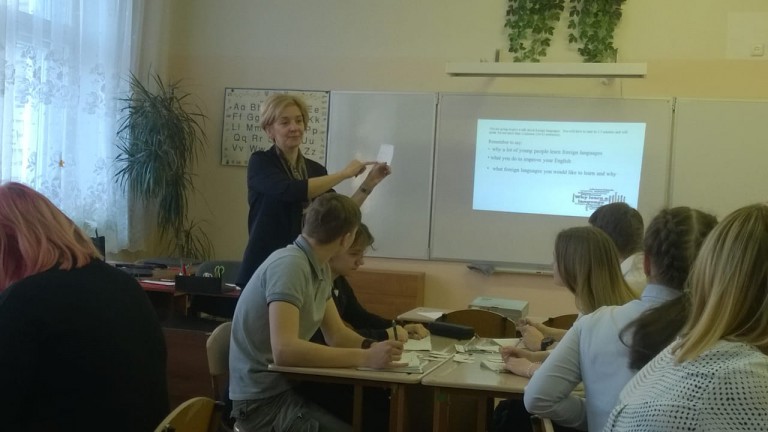 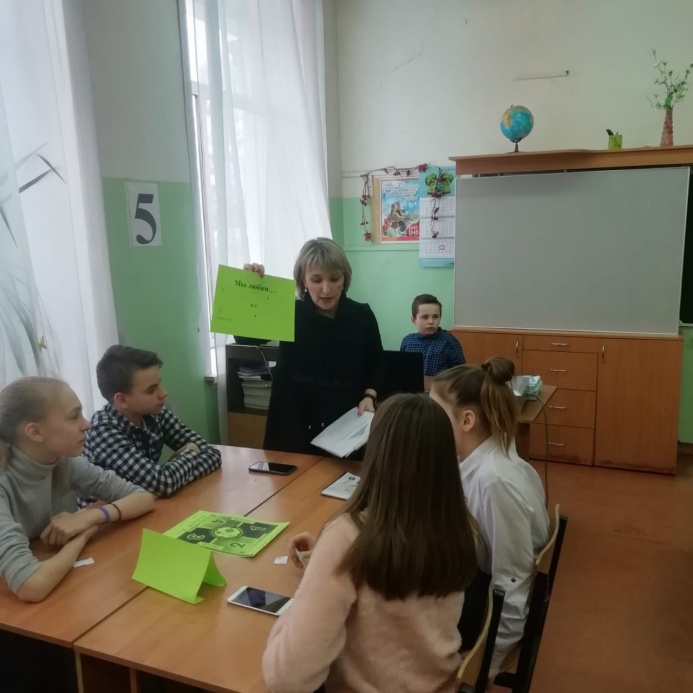 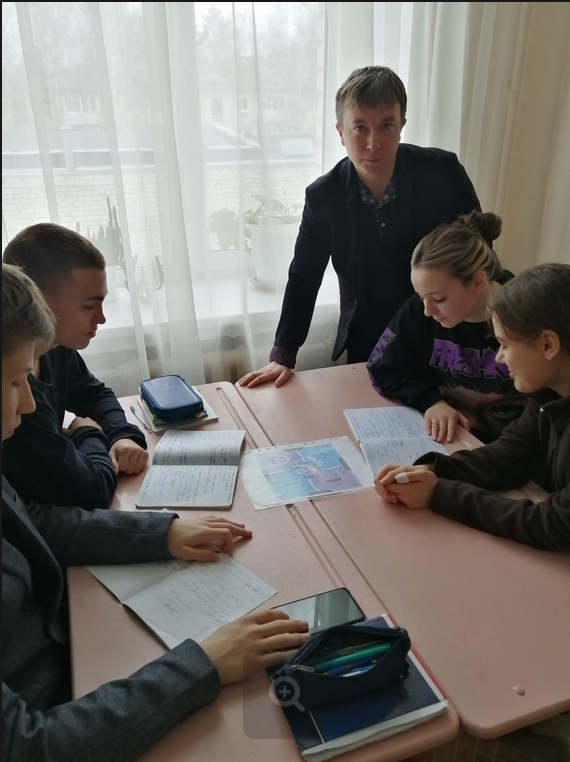 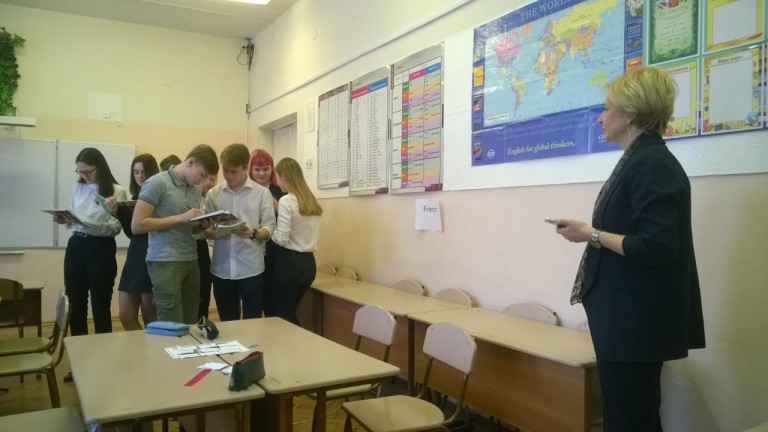 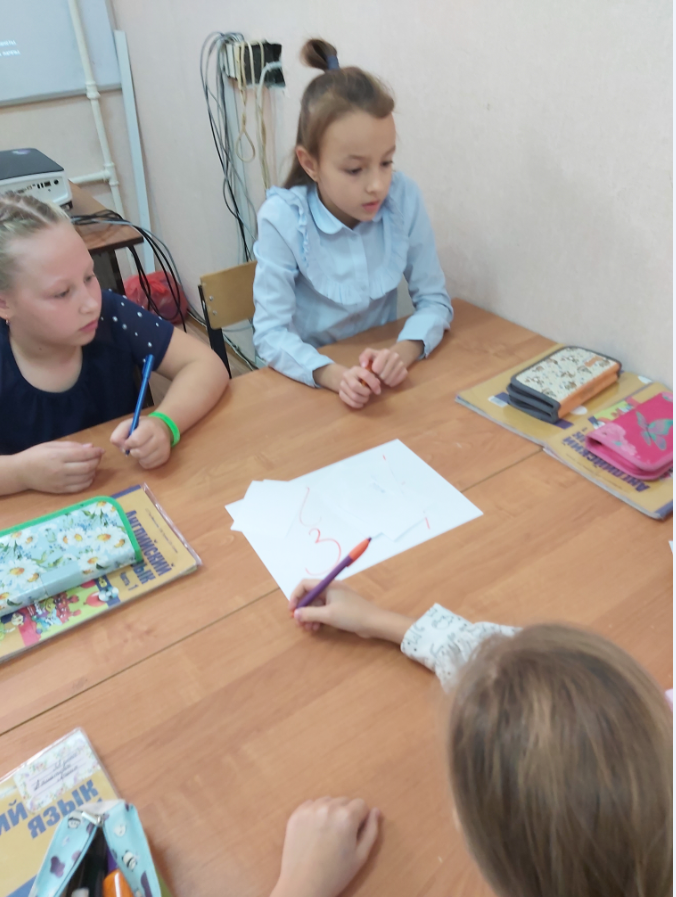 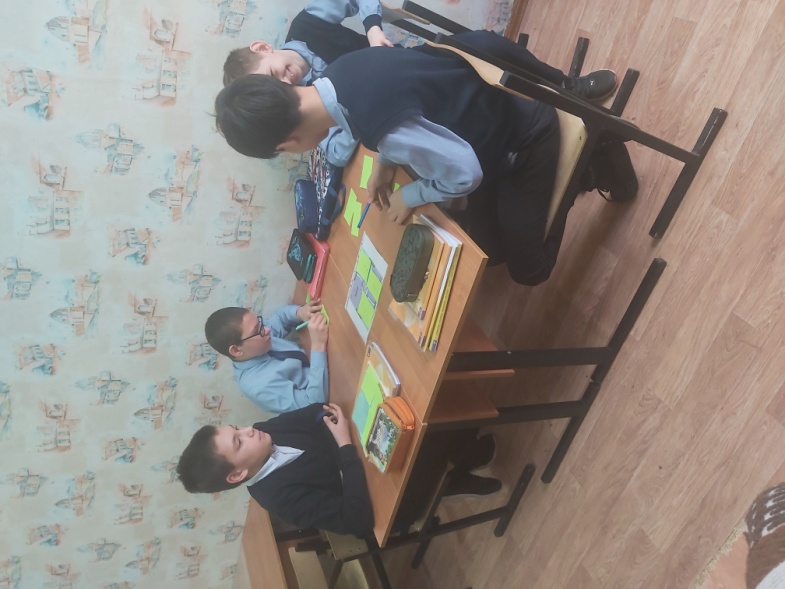 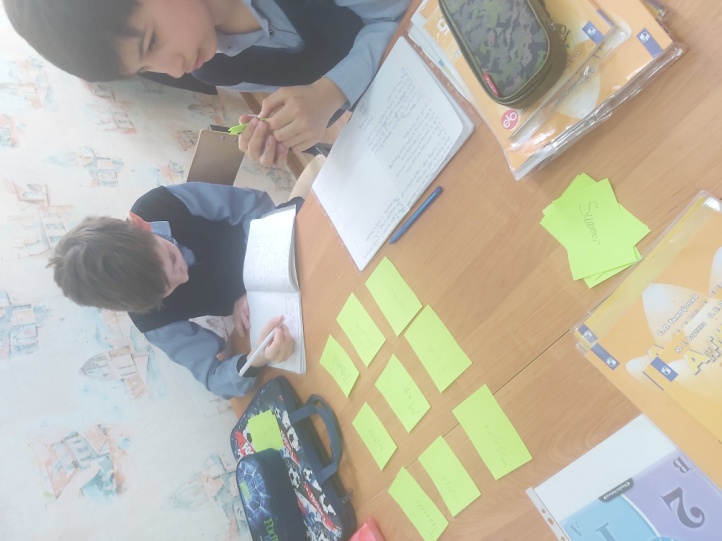 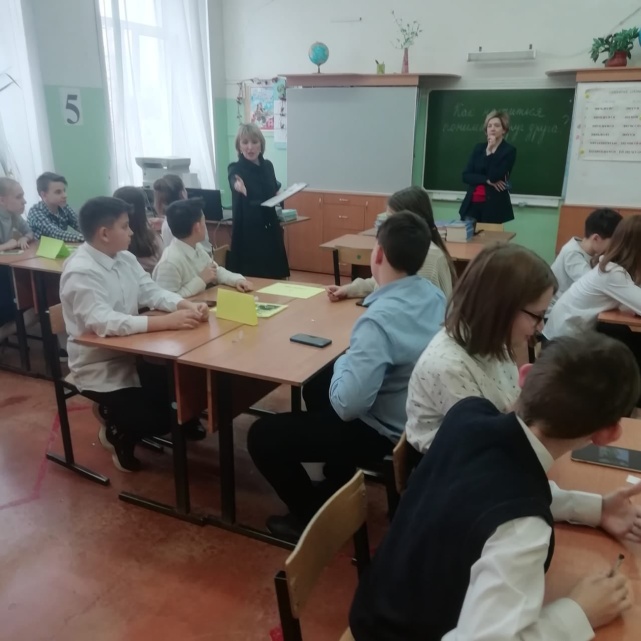 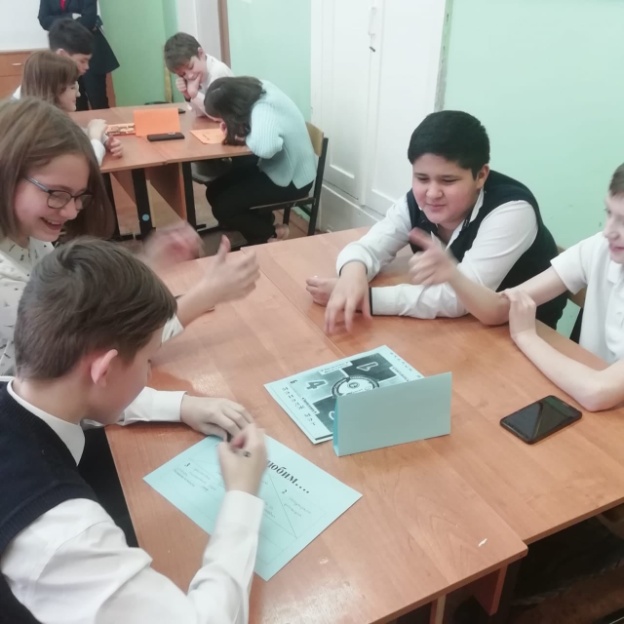 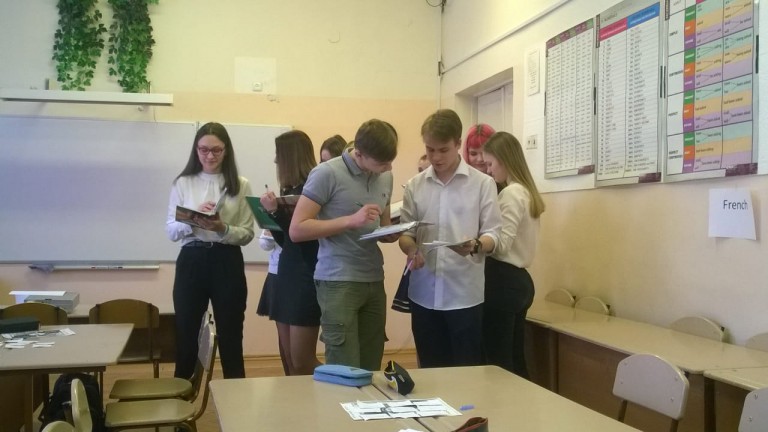 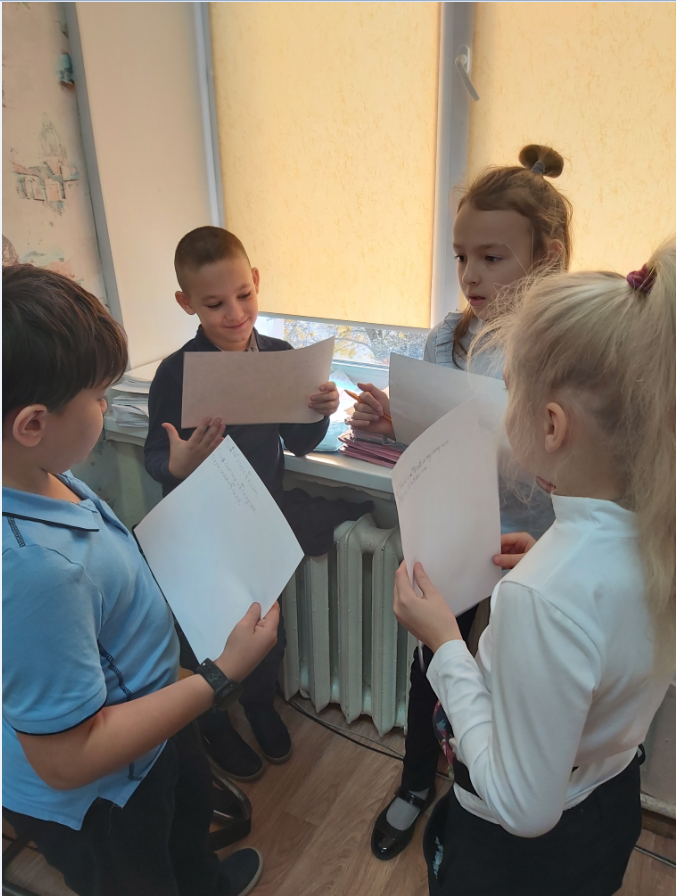 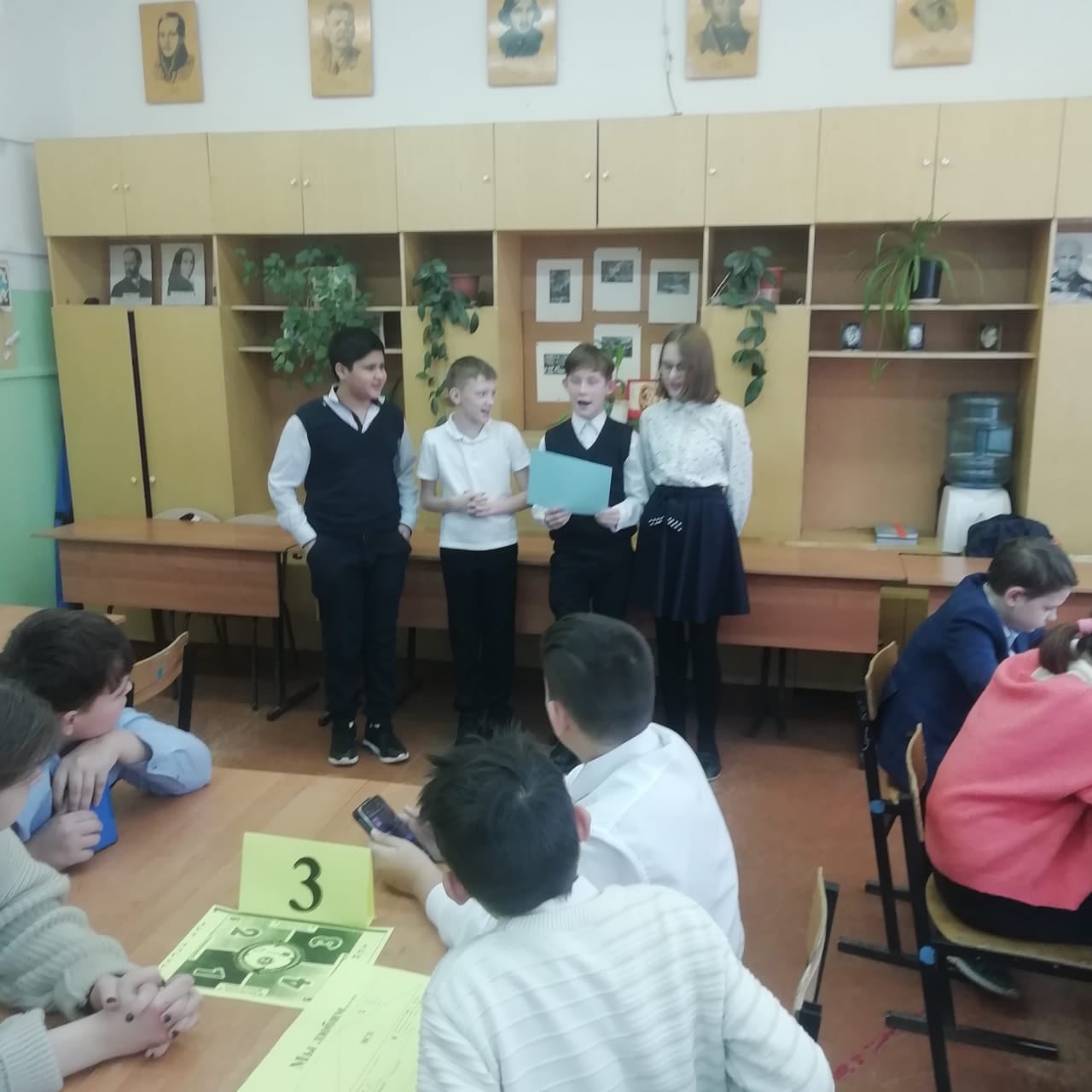 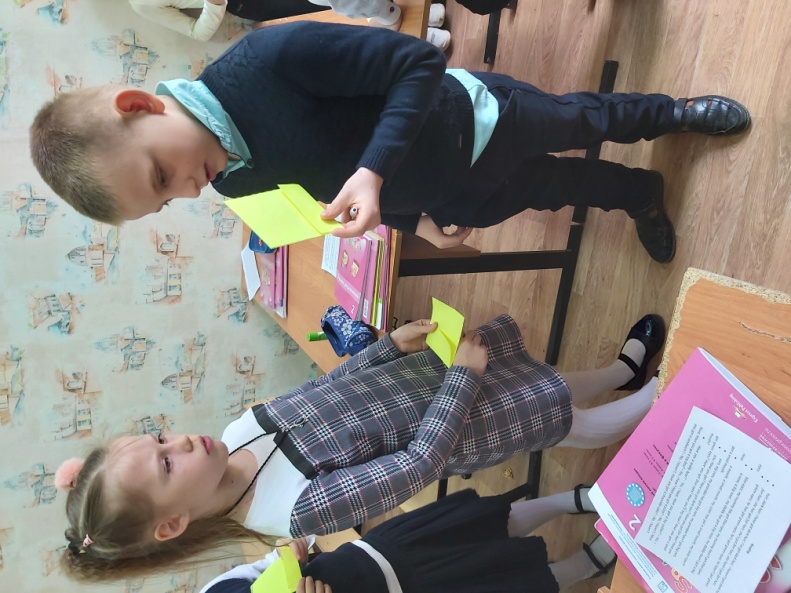 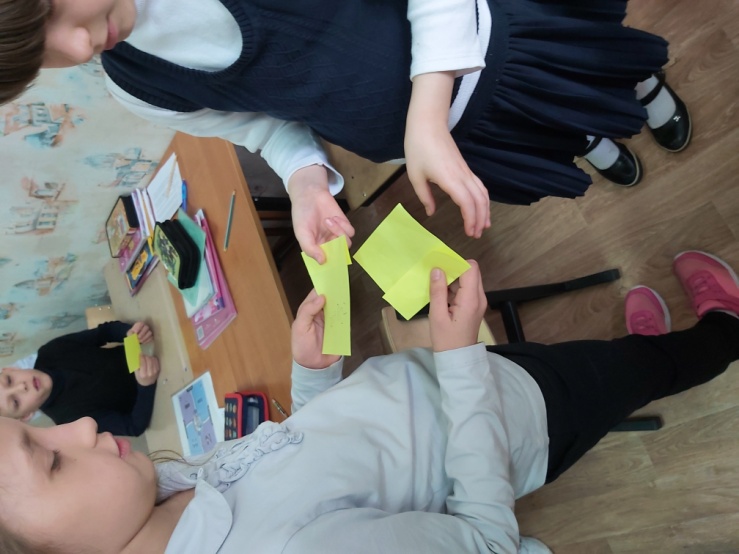 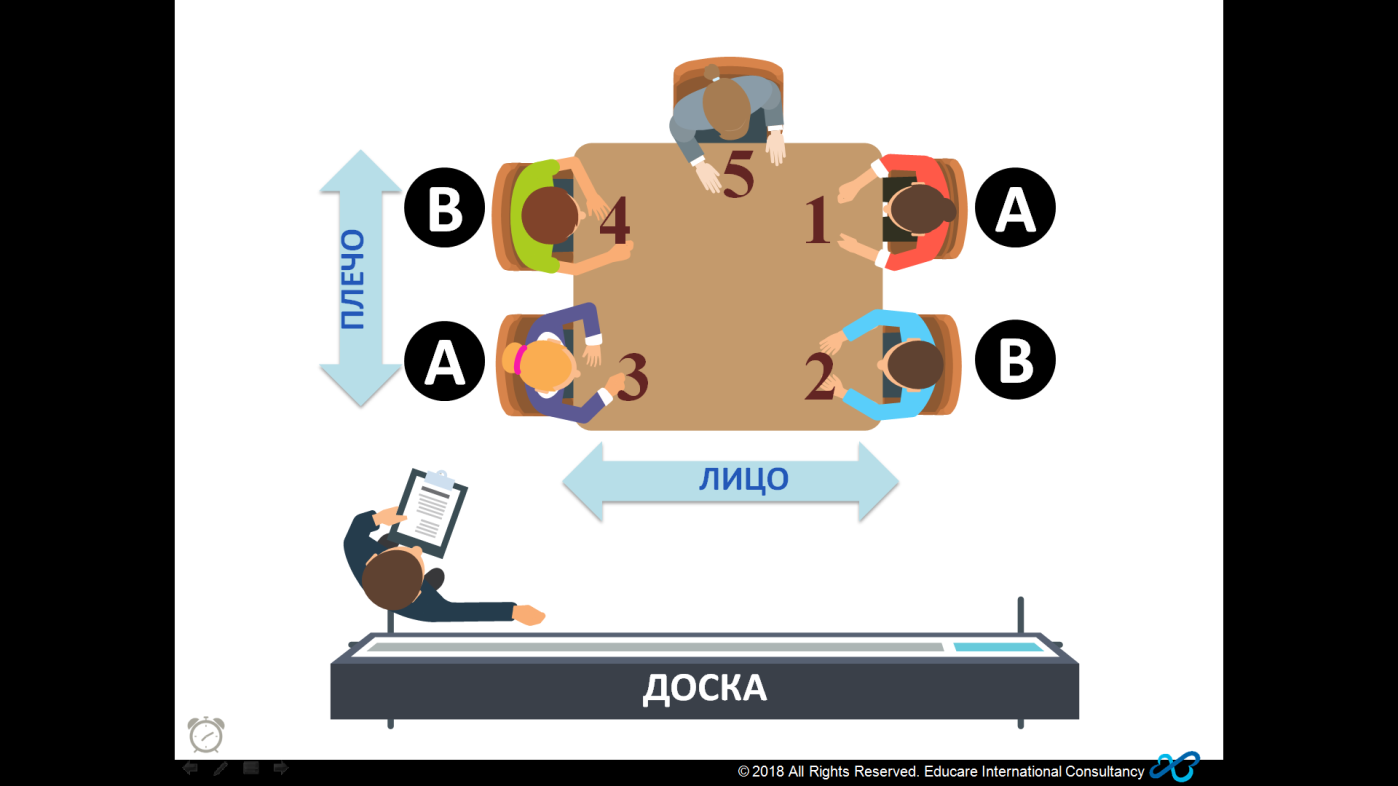 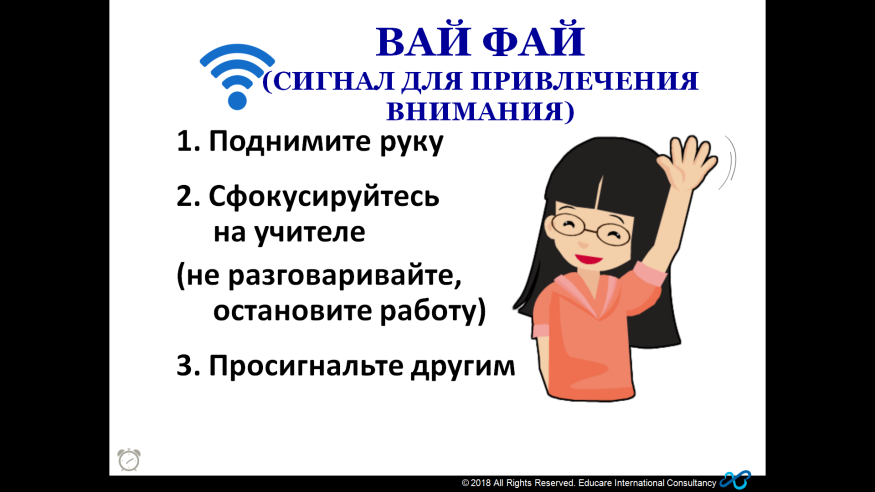 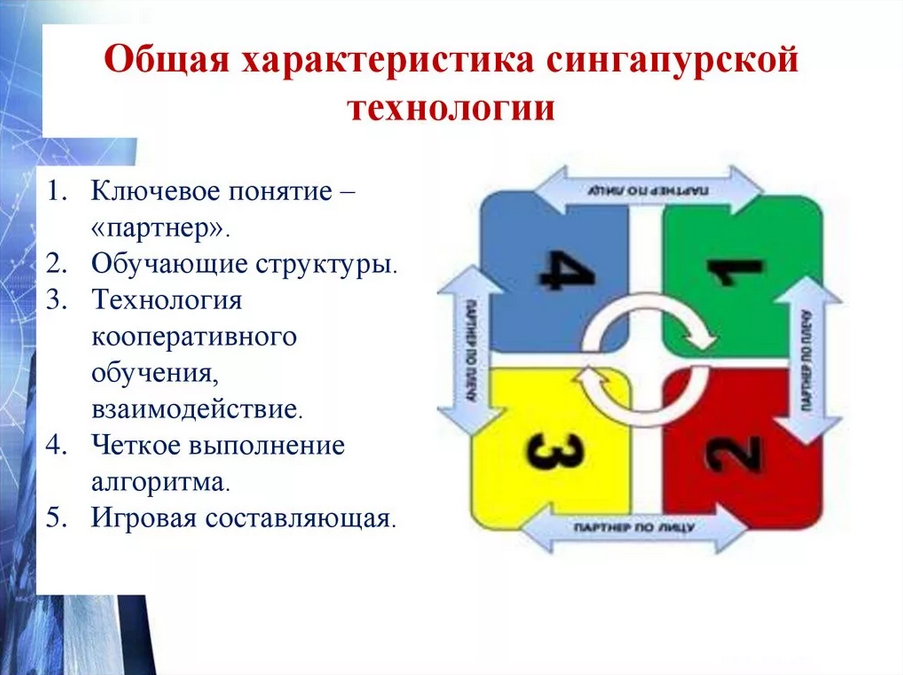 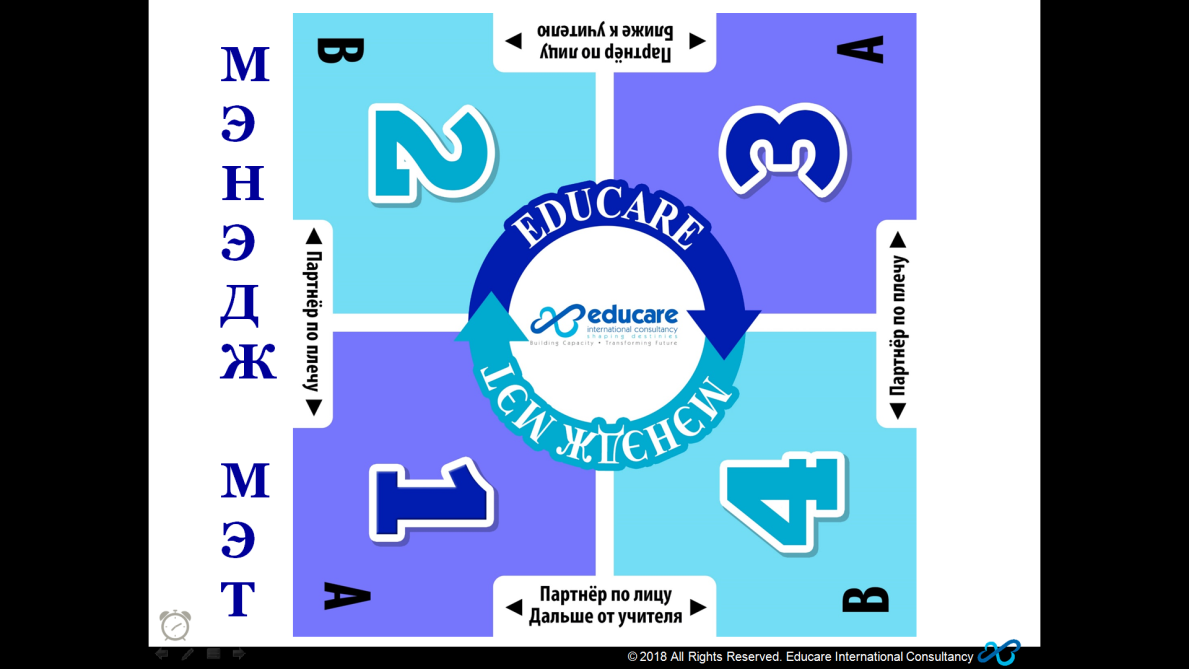